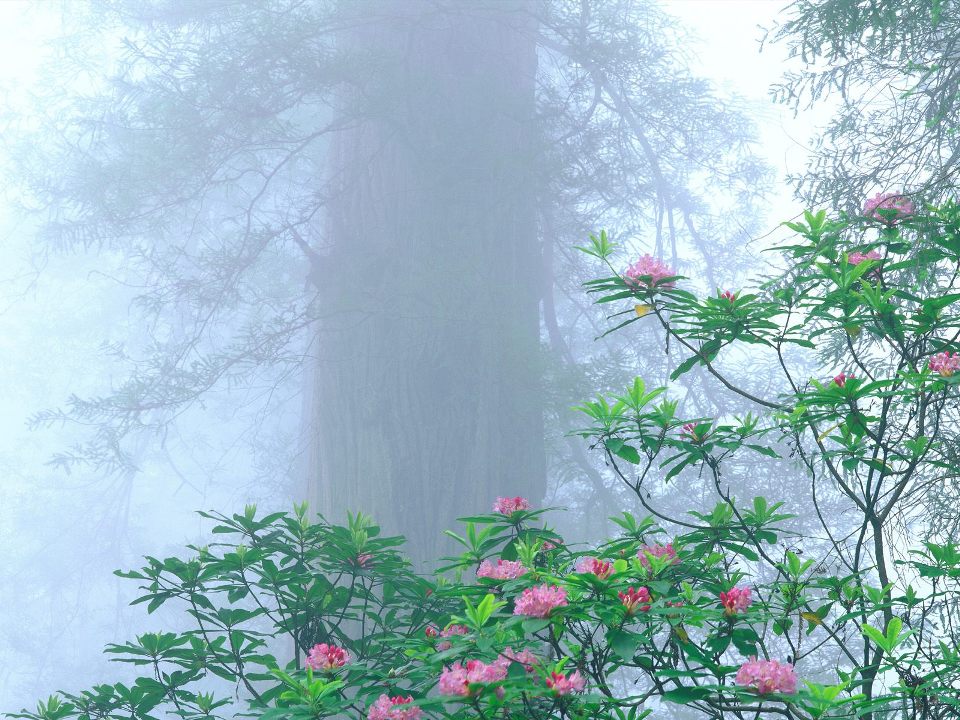 Муниципальное бюджетное дошкольное образовательное учреждение  «Детский сад № 4 «Березка»  пос. Новонежино Шкотовского муниципального района Приморского края
Проект 
Путешествуем по горе Пидан
автор: воспитатель Пронина М. М. 
                                                                                                          I квалификационной категории
                                                                                                          пос. Новонежино ,2017г
Паспорт проекта:
Вид проекта: краткосрочный
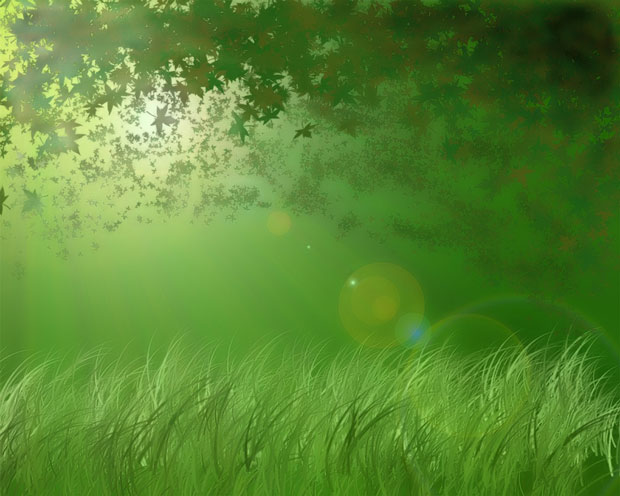 Вид проекта: информационно- социальный
Продукт проекта: оформление альбома фотографий   "Волшебная природа горы Пидан", выставка детских рисунков "Вечер на горе Пидан"
Итоговое мероприятие  :  Экологическая викторина "Знатоки природы"
Девиз проекта: Природа так обо всем позаботилась, что повсюду  ты находишь, чему учиться. (Леонардо да Винчи)
 Участники проекта: дети, родители, воспитатель.
Целевая аудитория: дети (5-7 лет)
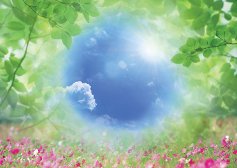 Актуальность : Сегодня, как никогда проблема бережного отношения к природе  приобретает  особую актуальность  и остроту. Именно  в период дошкольного детства  происходит становление человеческой личности и формирование начал экологической культуры. Мы живем в уникальном месте, где находятся удивительные памятники  и творения природы. Одно из этих творений -гора Ливадийская или больше известная ,как гора Пидан. Ни для кого не секрет, что число любителей покорить это места растет год от года. В выходные дни число туристов достигает 1.5 тысячи человек. А ведь человек покоряя природу,  неизменно оставляет в ней свой след. Есть пословица "Один человек оставляет в лесу след, сто человек -тропу, тысяча- пустыню". И чтобы уникальные  родные места не превратились в пустыню, мы должны разбудить в наших детях интерес и бережное отношение к  местам родной природы, к окружающему миру, правильному поведению в природе.
Цель: Формирование у детей осознанно- правильного отношения к памятникам и достопримечательностям родной природы.
Задачи:  Систематизировать знания  об объектах родной природы;
- формировать знания о  родной природе и ее достопримечательностях,
 развивать сопереживания к бедам природы, желание бороться за её сохранение;
-расширять представления об охране природы;
развивать познавательный интерес через чтение  художественной литературы, пословиц поговорок, загадок о природе;
воспитывать чуткое отношение к природе, потребность любить и беречь ее, сохранить для потомков.
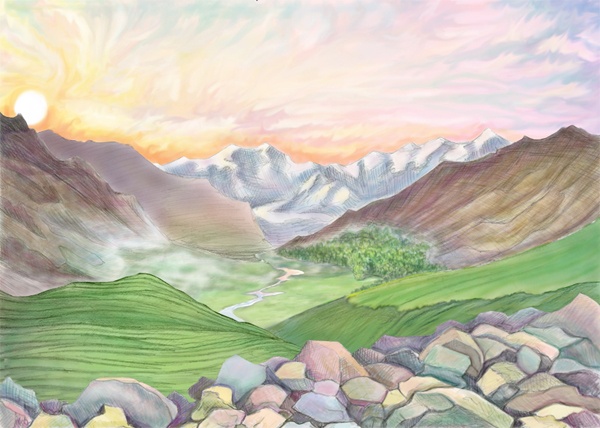 Ожидаемый результат:
-Повышение уровня знаний по экологии у воспитанников, проявление воспитанниками устойчивого, познавательного интереса к   родной природе и ее знаменитым местам;
 -Осознание детьми и взрослыми значимости изучения природы родных мест , заботливого и бережного отношения к ним; 
- Накопление детьми эмоционально позитивного опыта .
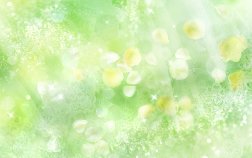 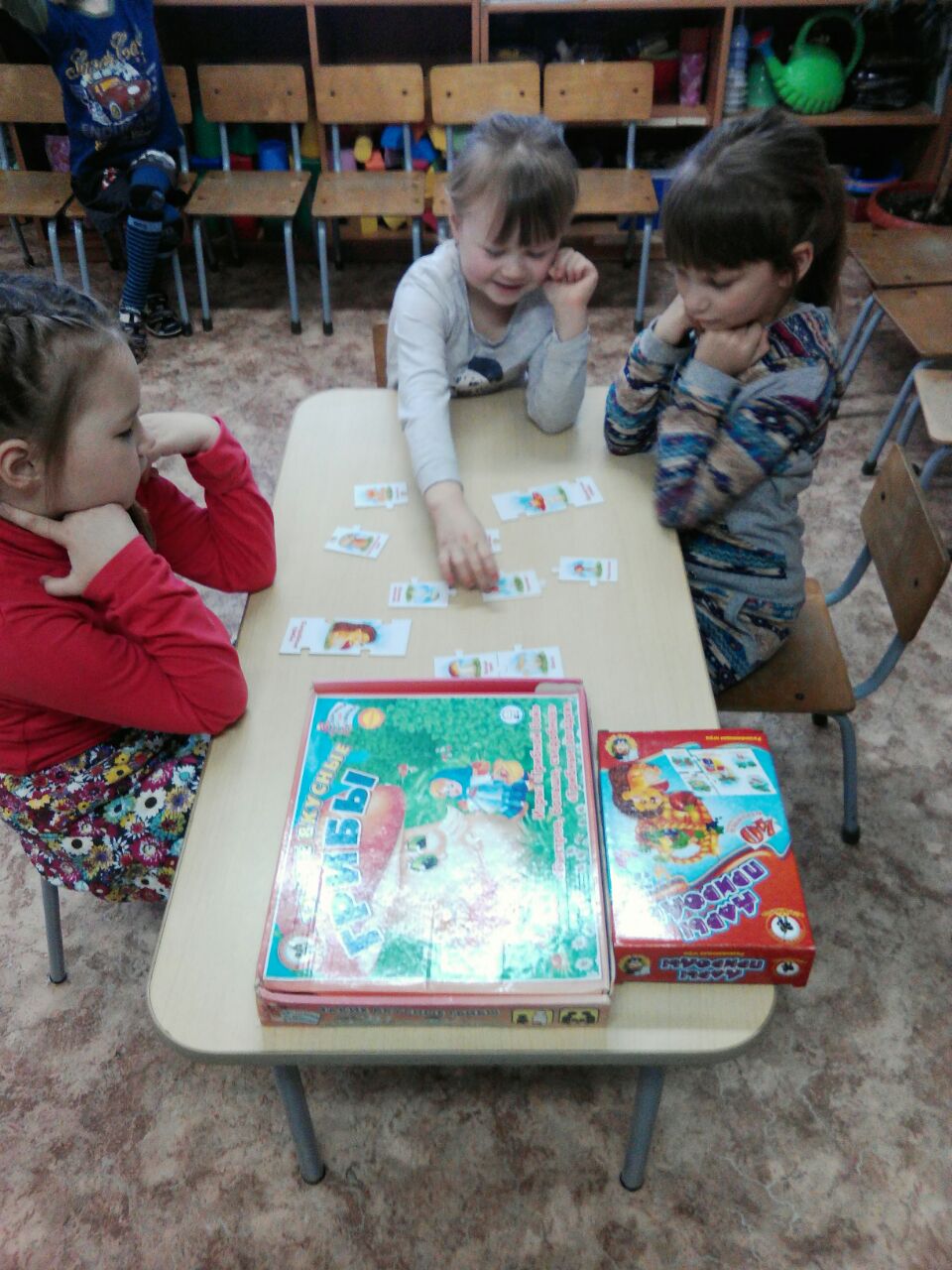 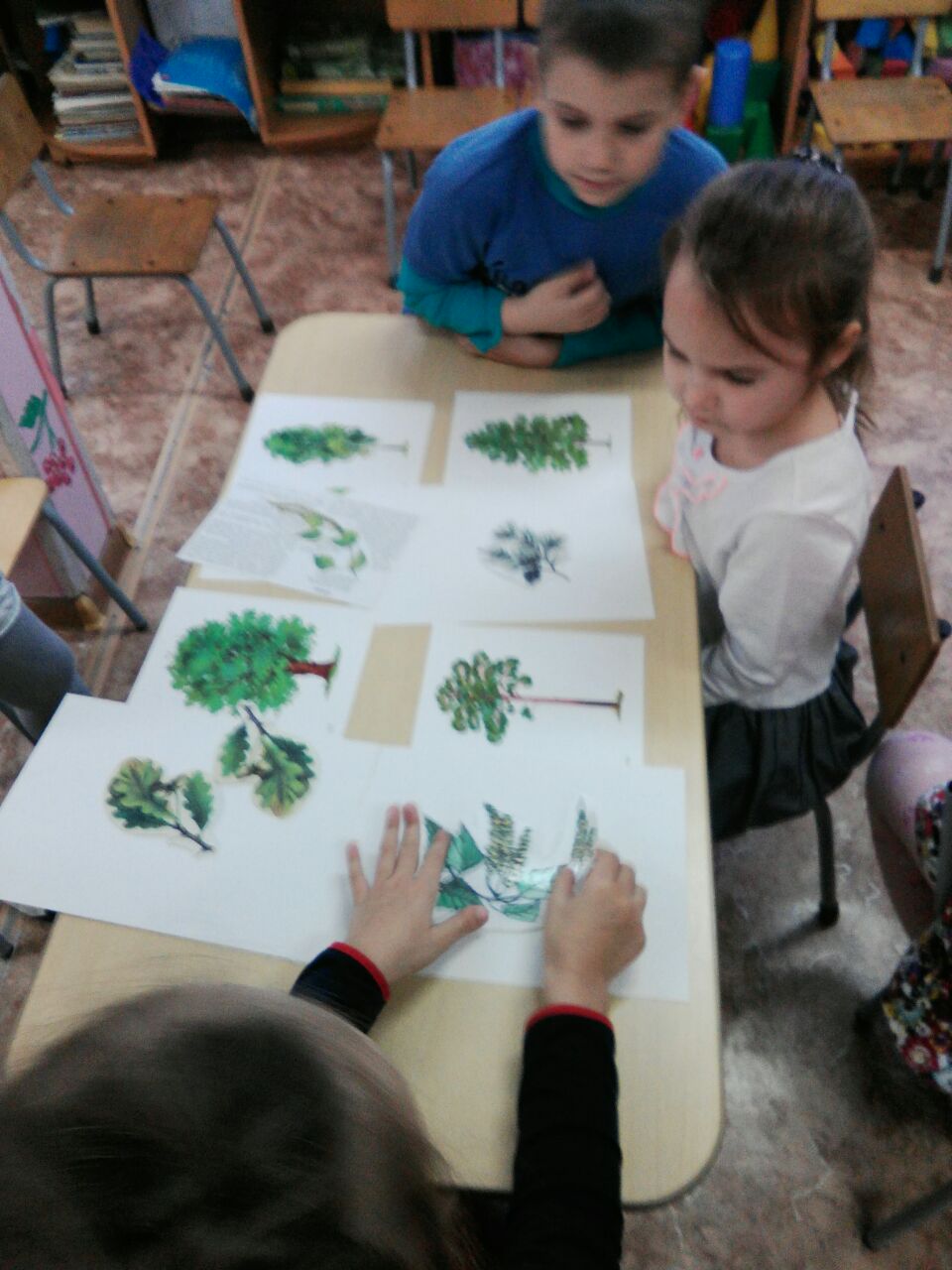 Дидактическая игры:
 «Съедобное-несъедобное»
«Посади детку на ветку»
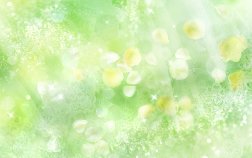 Просмотр презентации «Легенды Пидана»
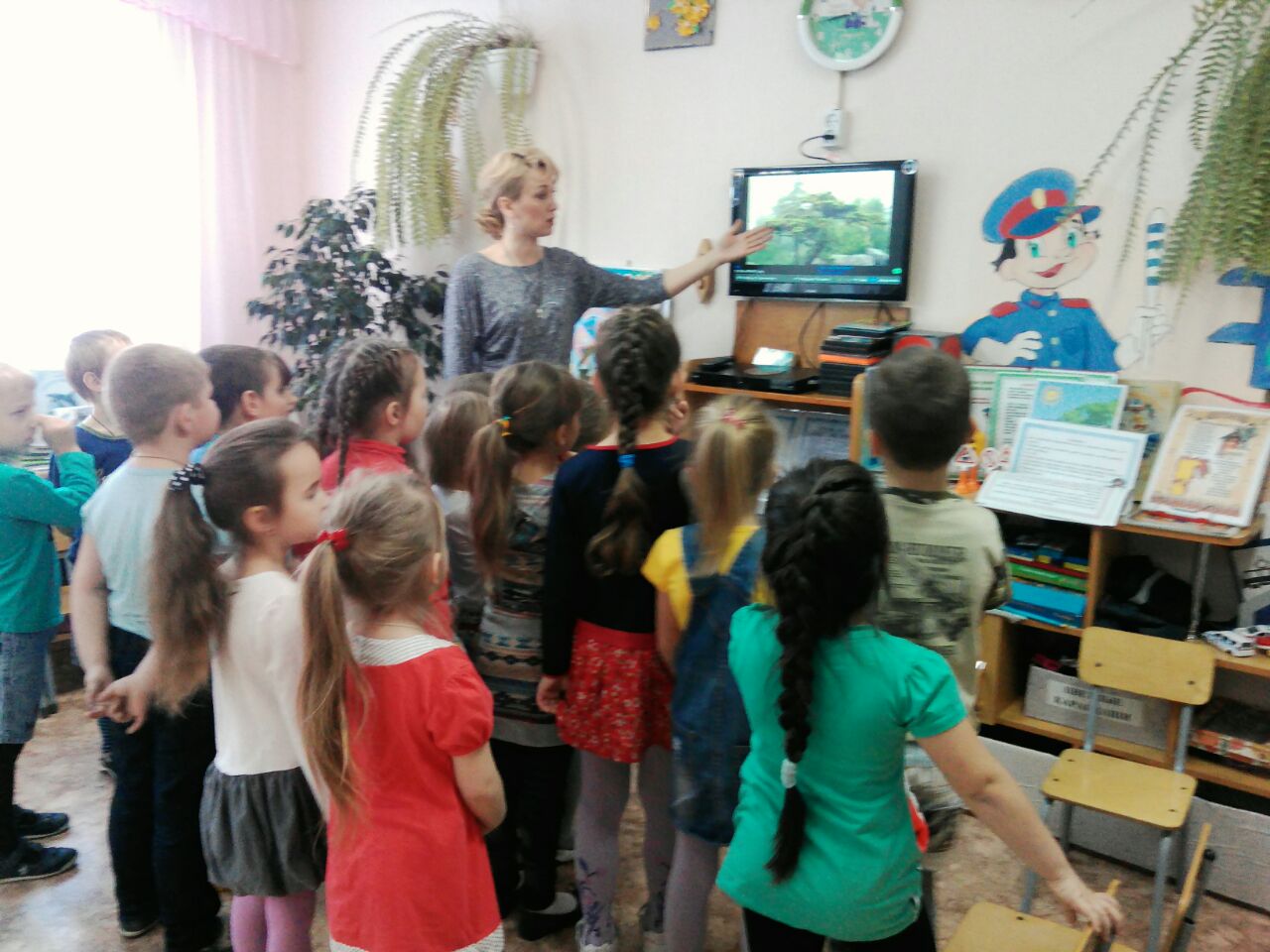 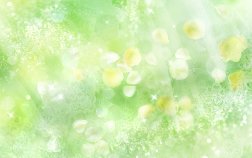 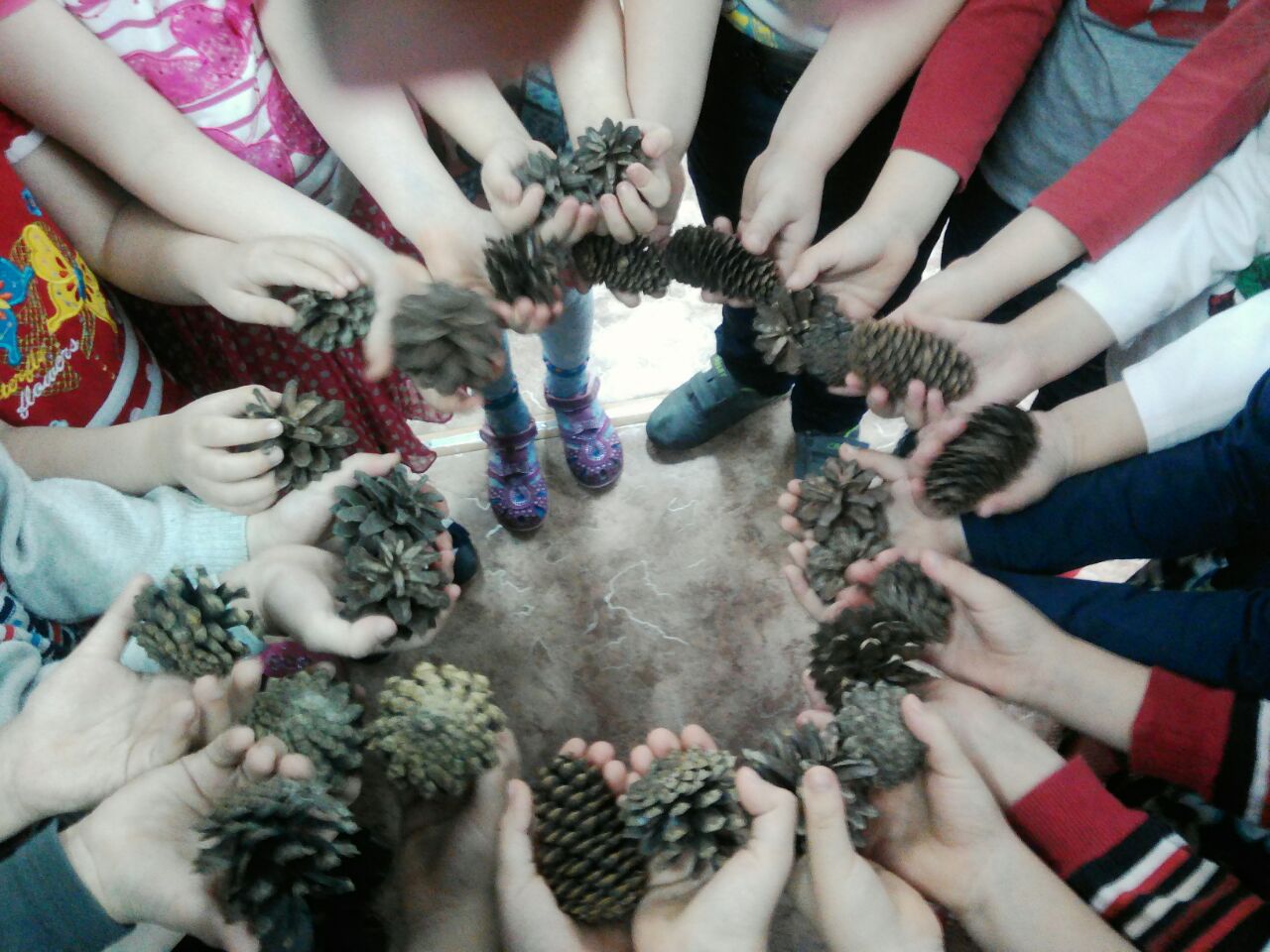 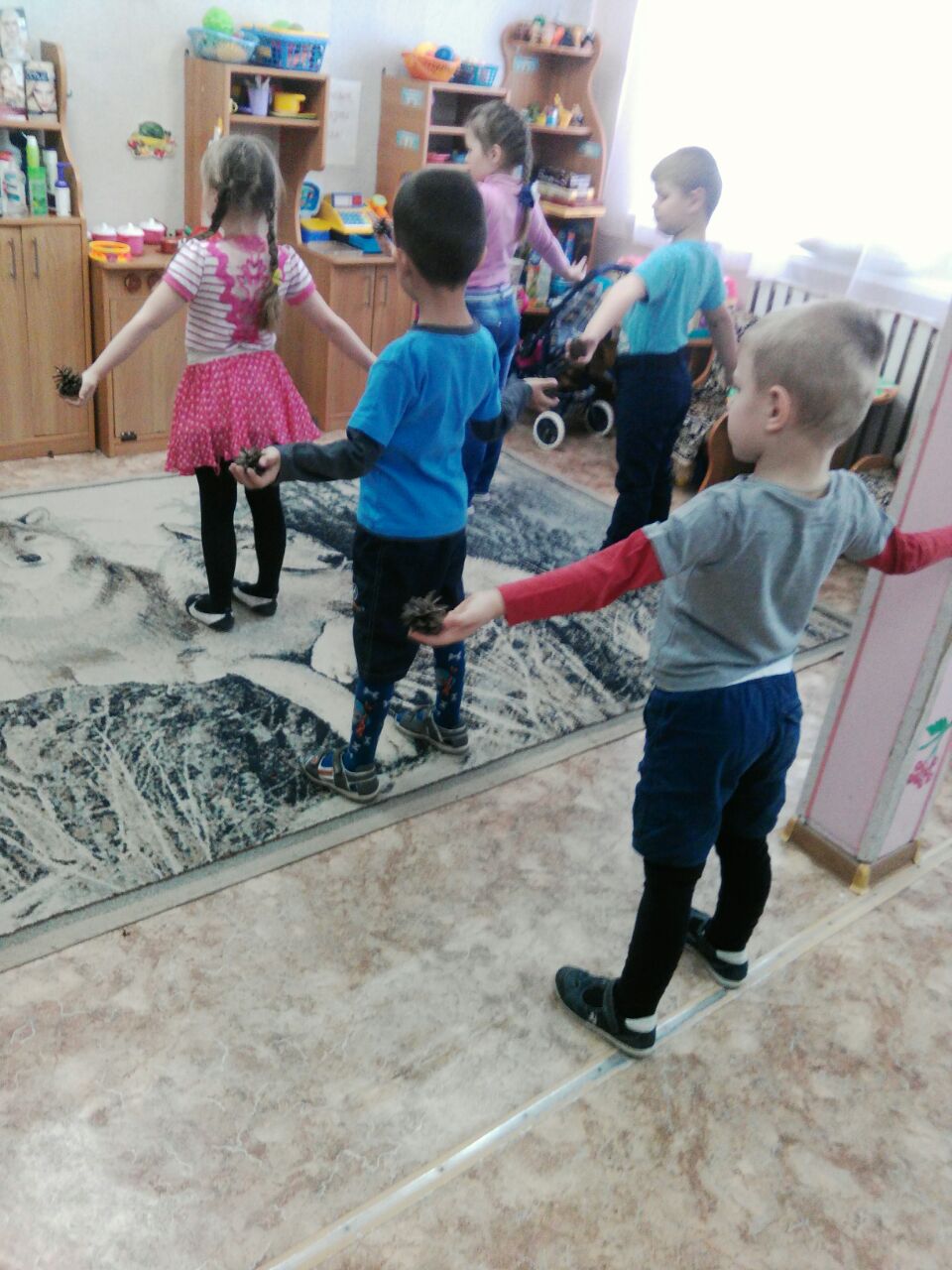 Комплекс утренней гимнастики
 «Веселые туристы»
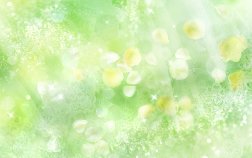 ОО Познавательное развитие
НОД «Путешествуем по горе Пидан»
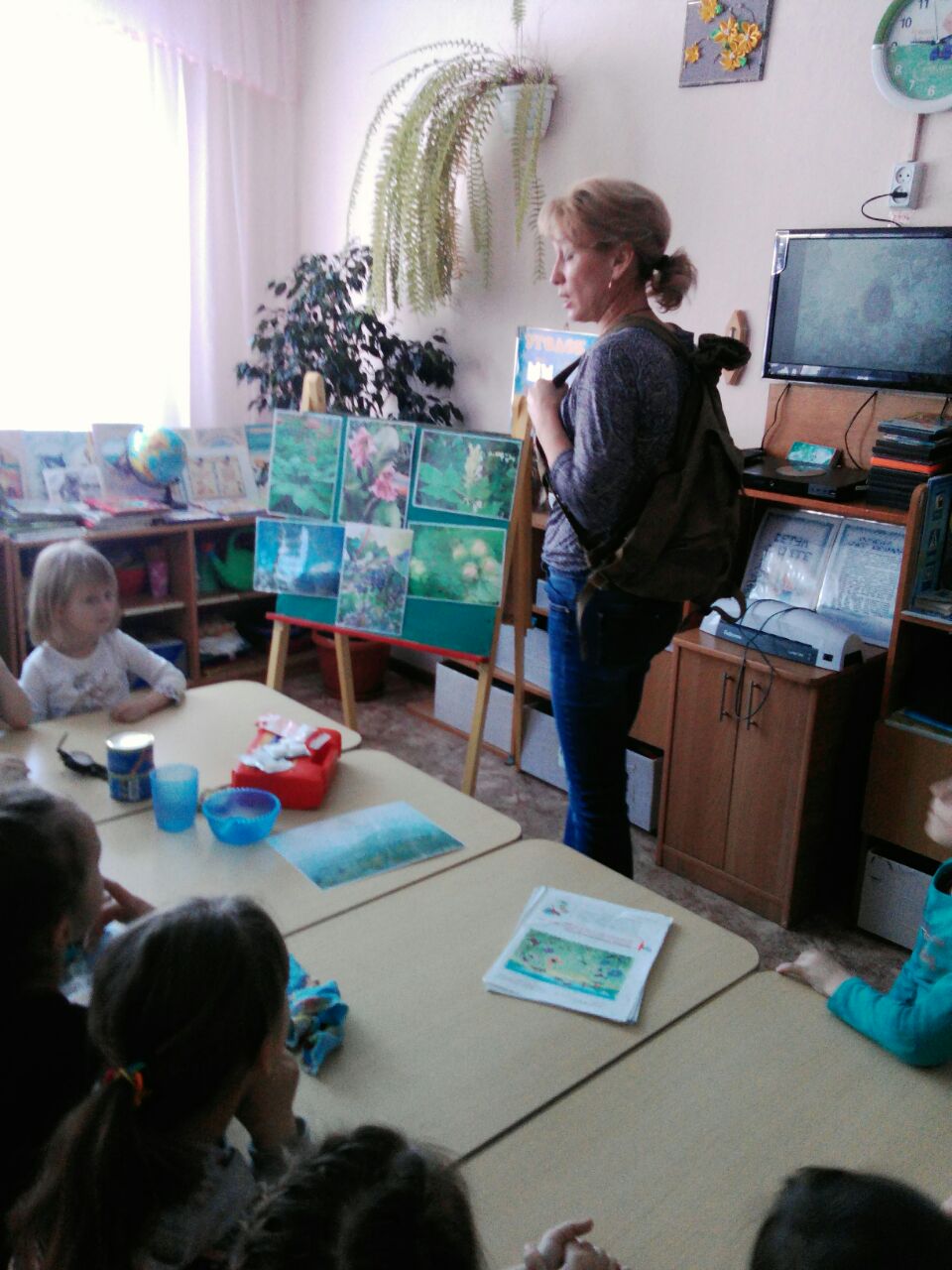 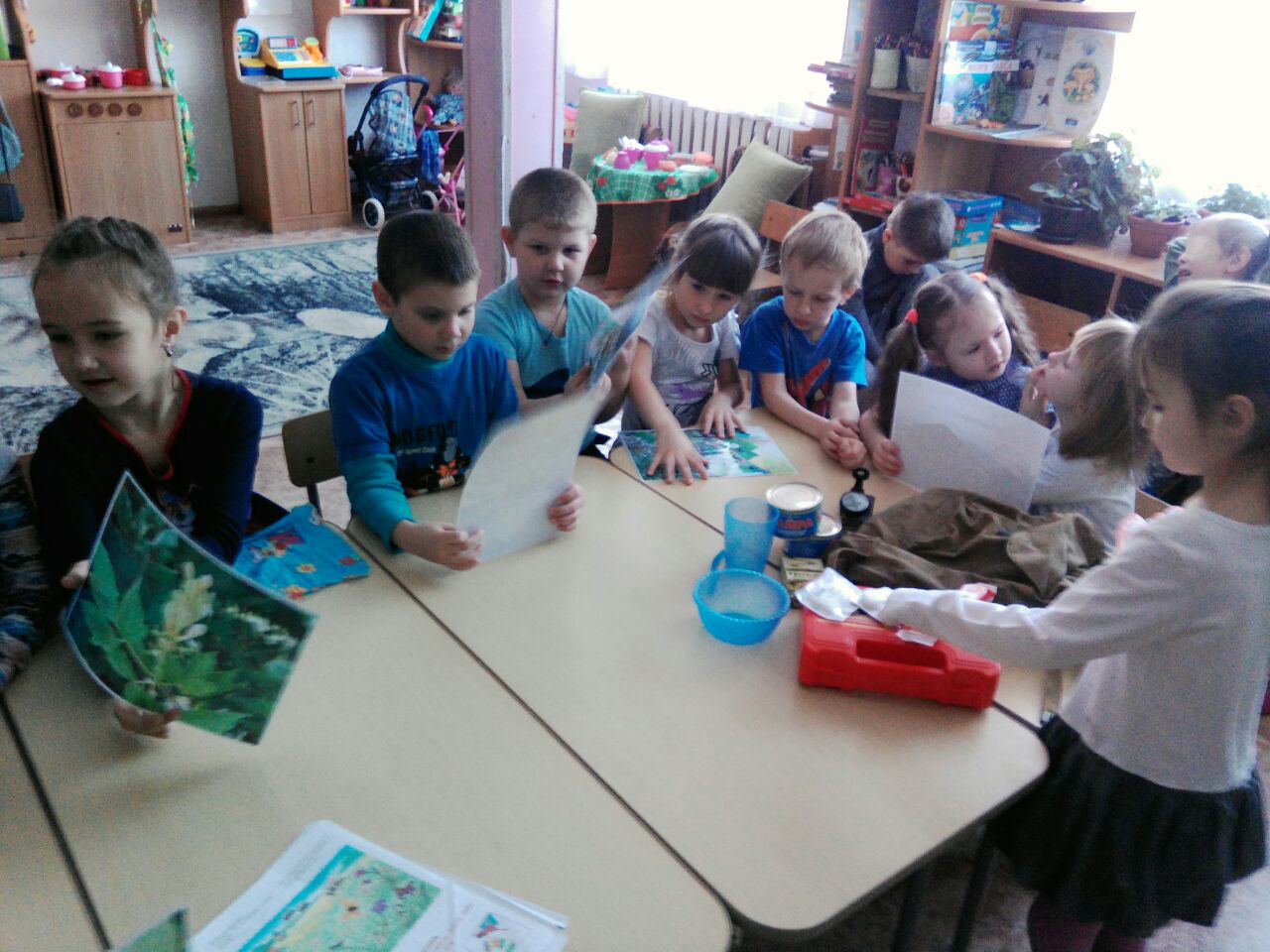 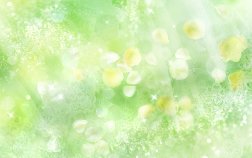 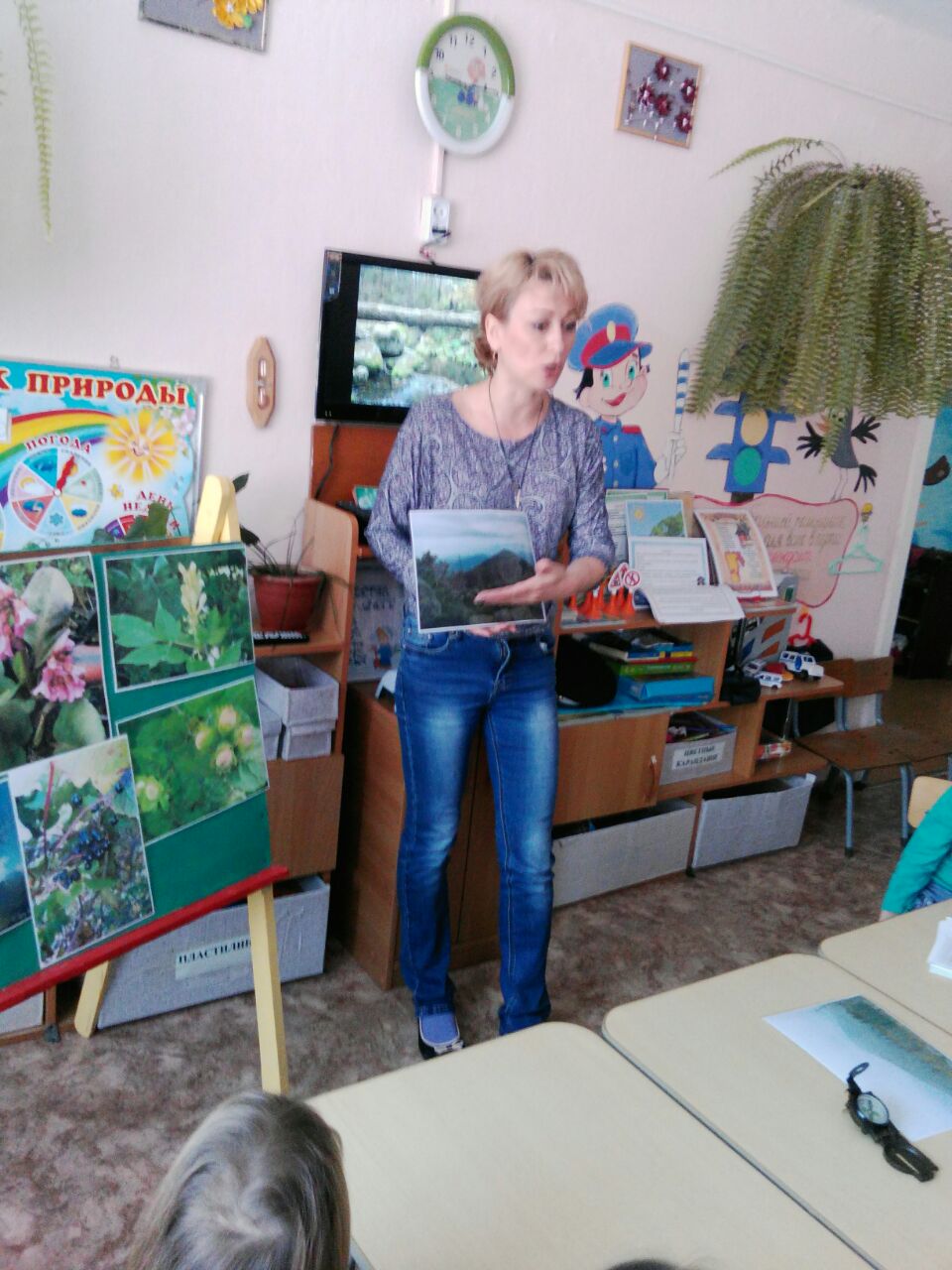 ОО Познавательное развитие
НОД «Путешествуем по горе Пидан»
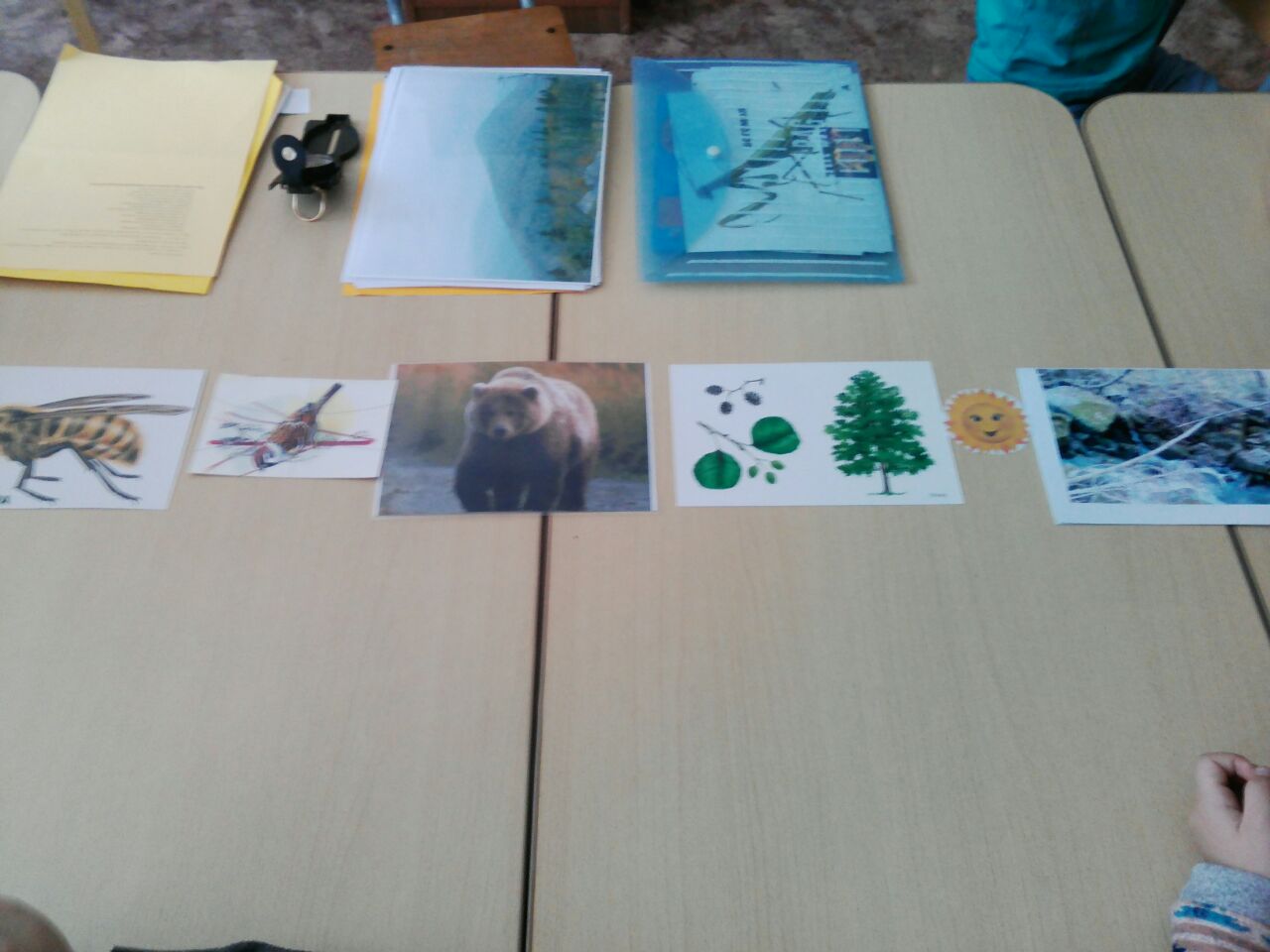 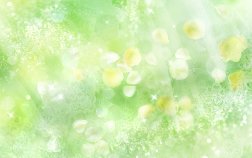 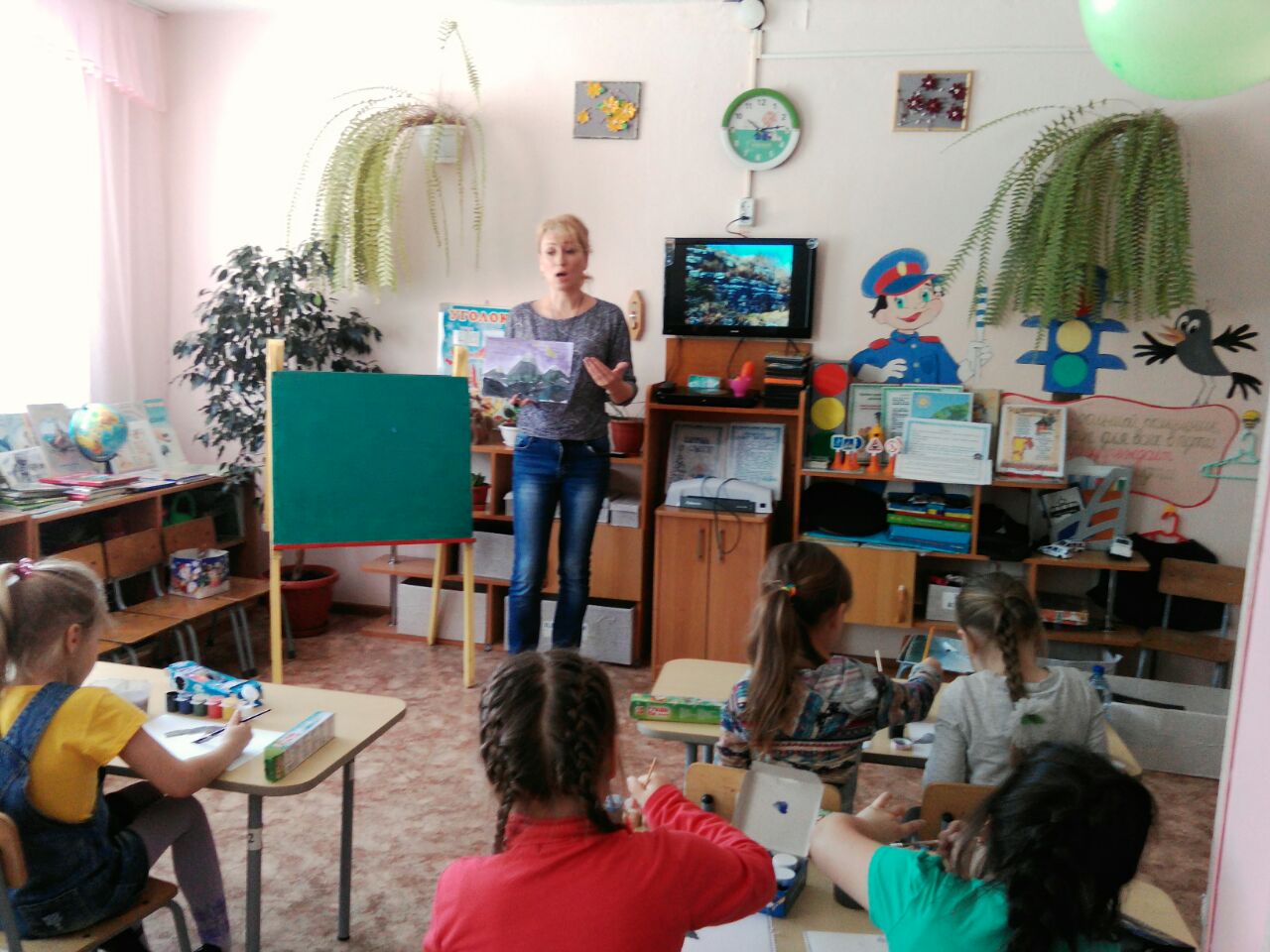 ОО Художественно-эстетическое развитие
НОД «Вечер на горе Пидан»
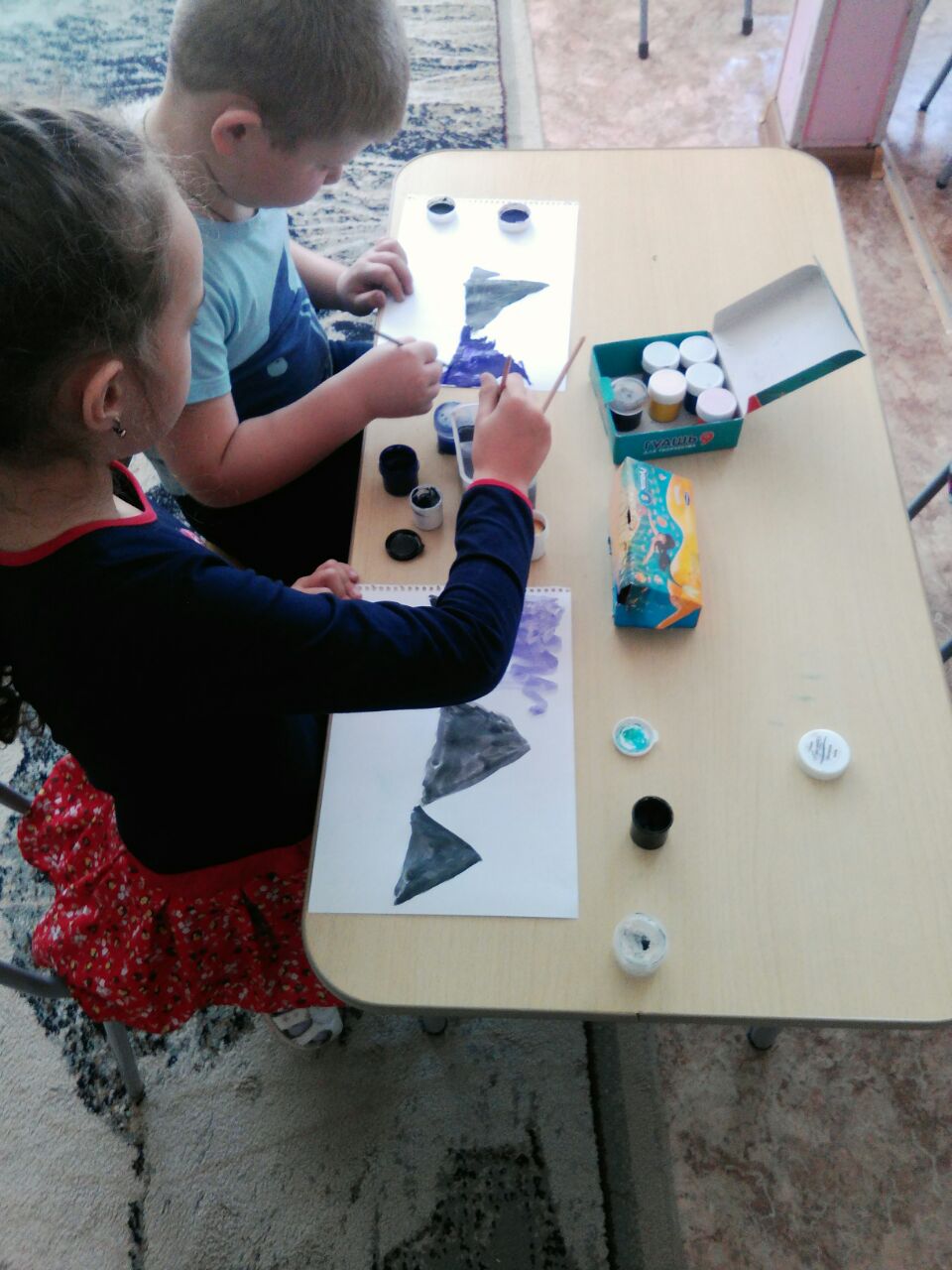 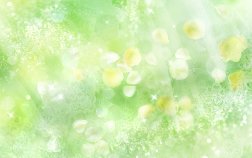 ОО Художественно-эстетическое развитие
НОД «Вечер на горе Пидан»
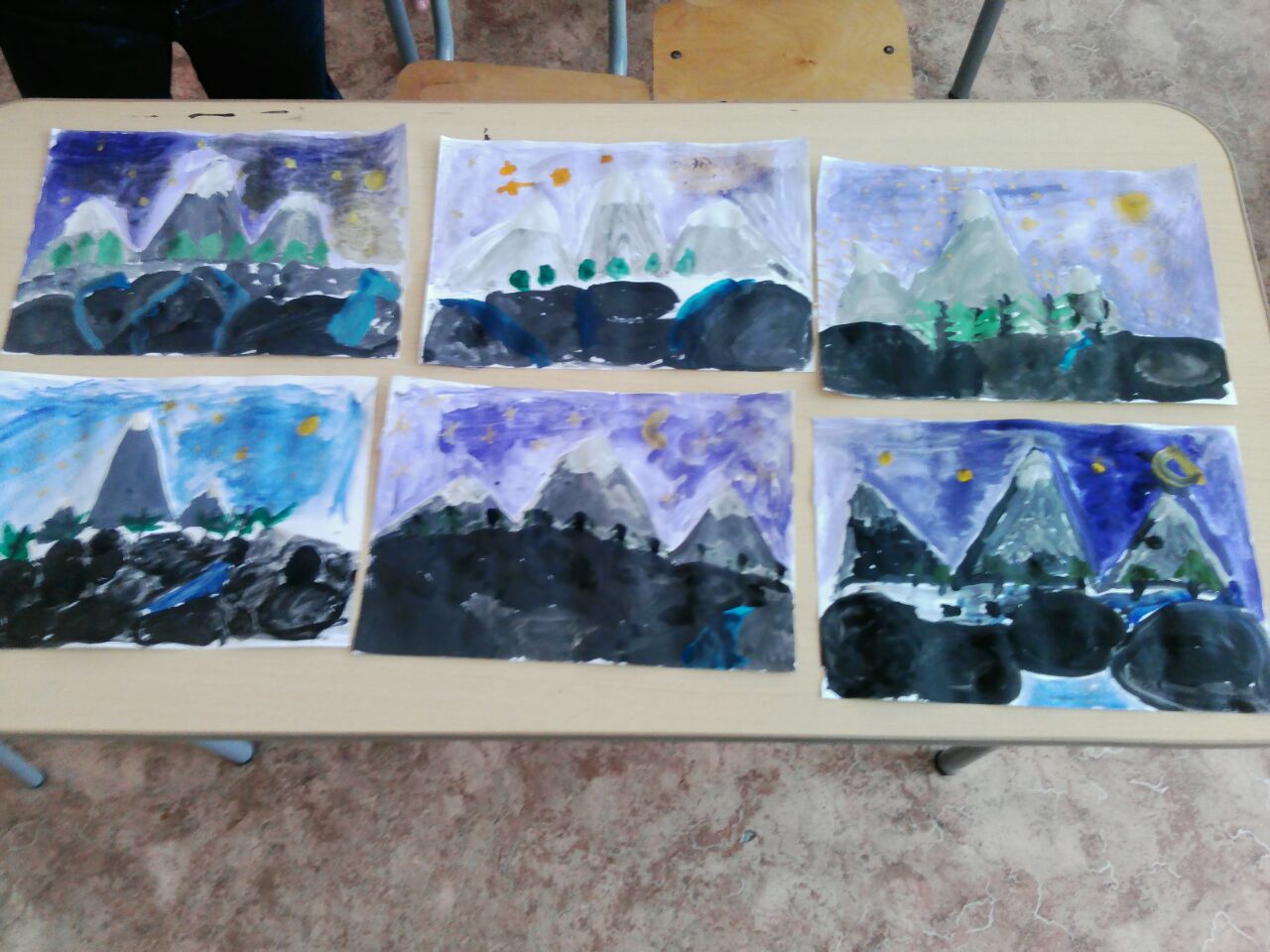 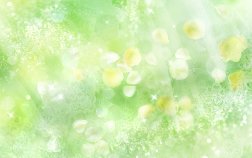 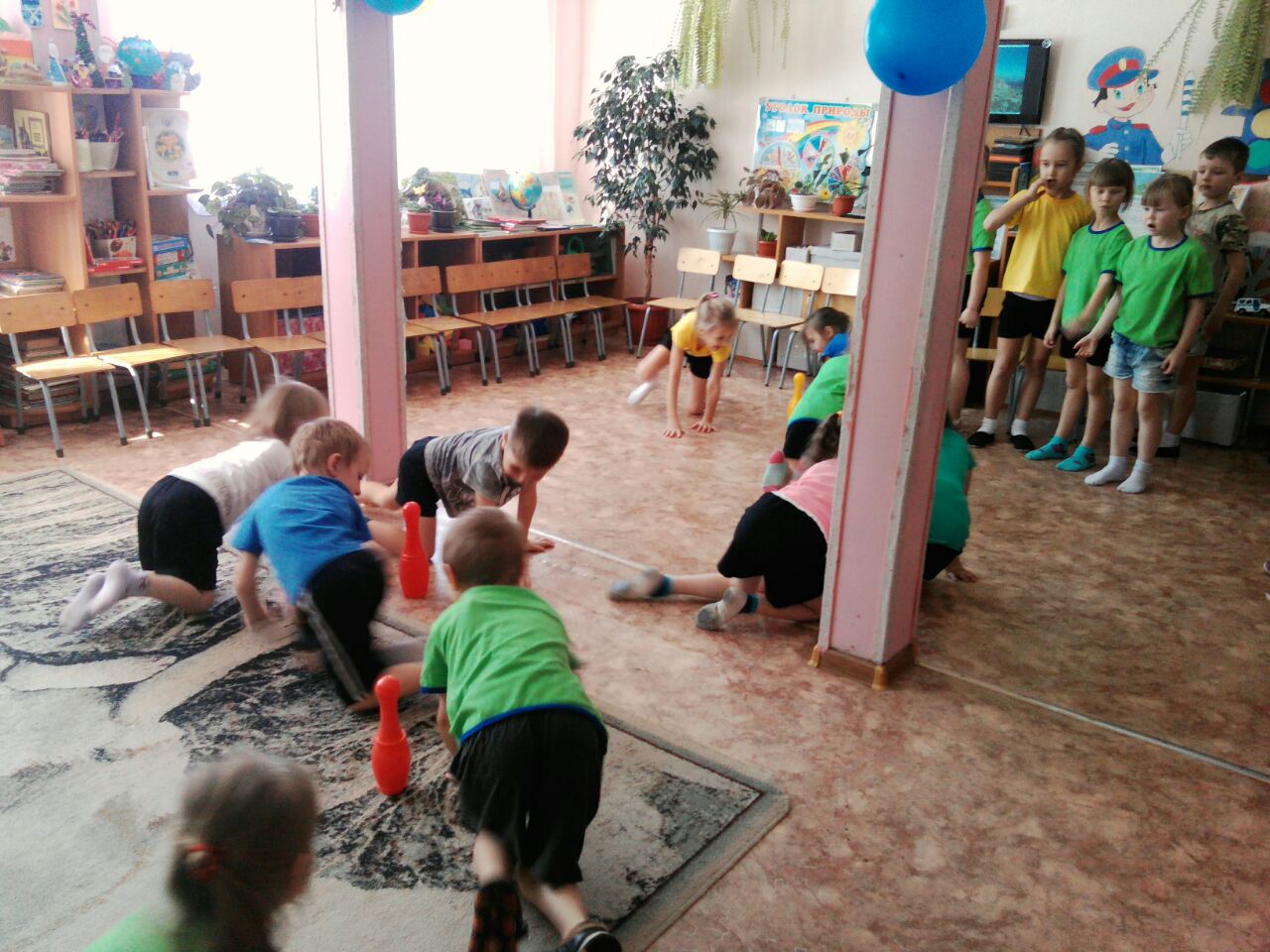 ОО Физическое развитие 
НОД «Мы –туристы»
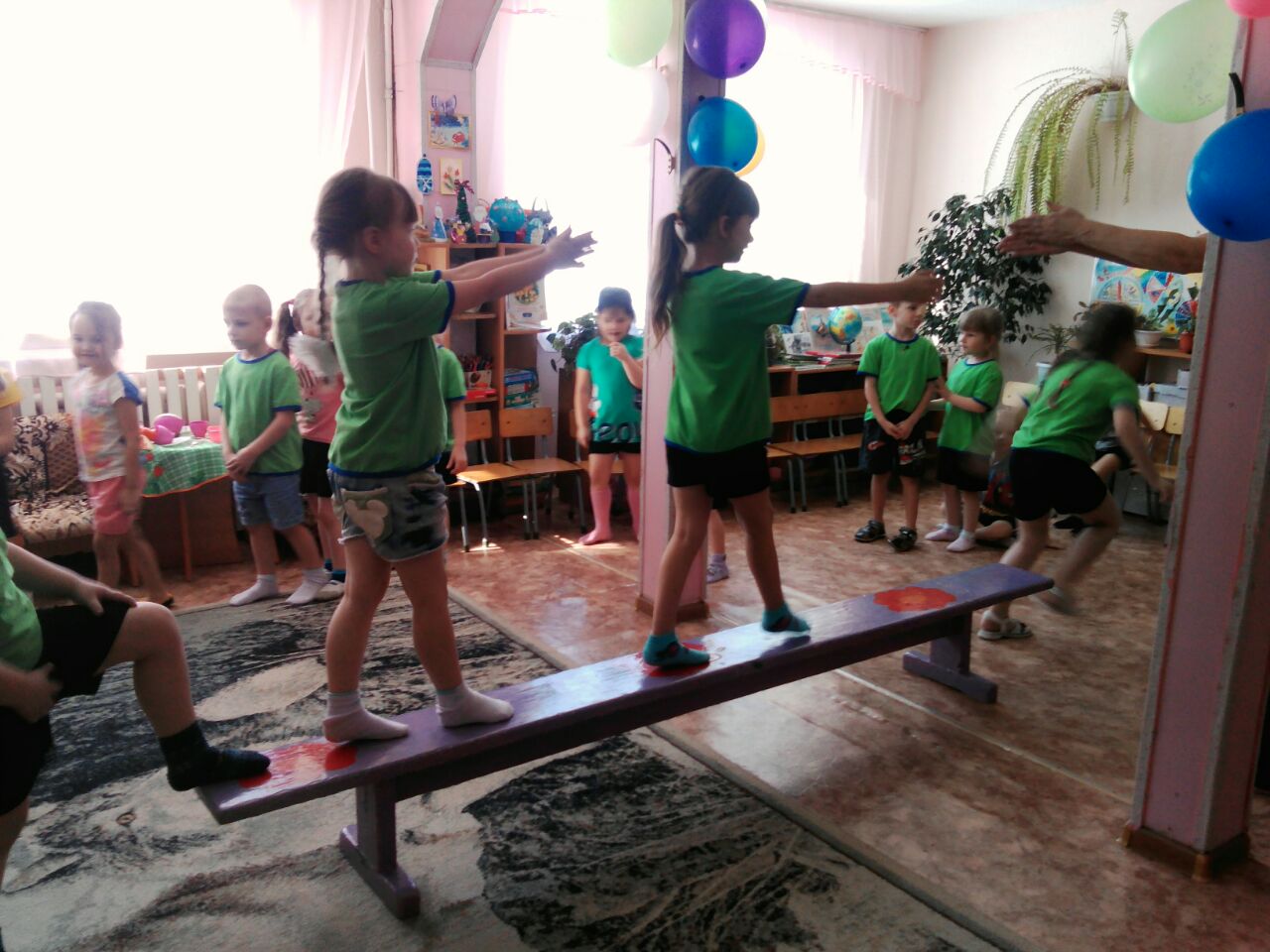 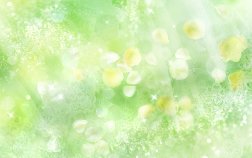 Оформление альбома
 «Волшебная природа горы Пидан»
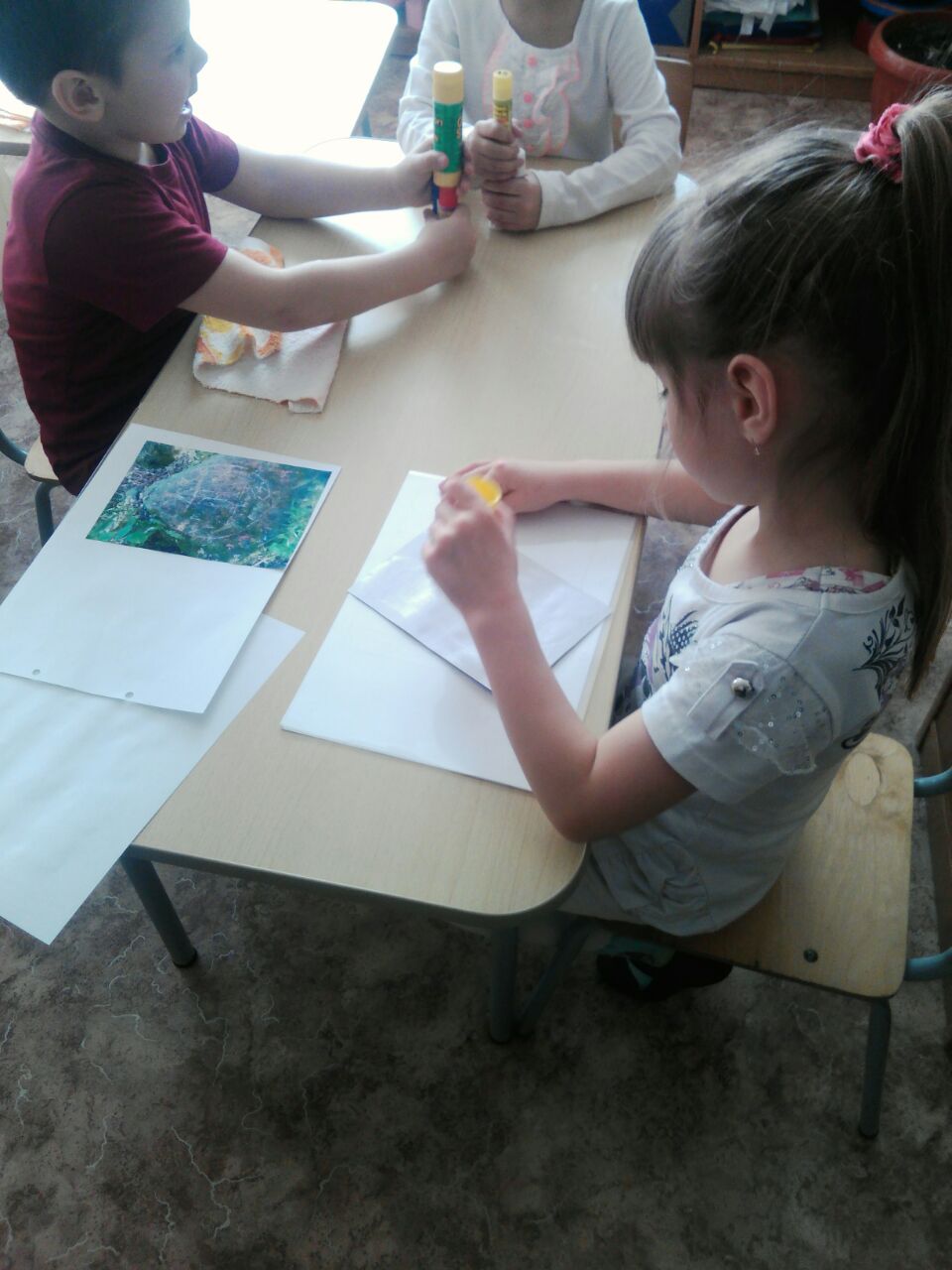 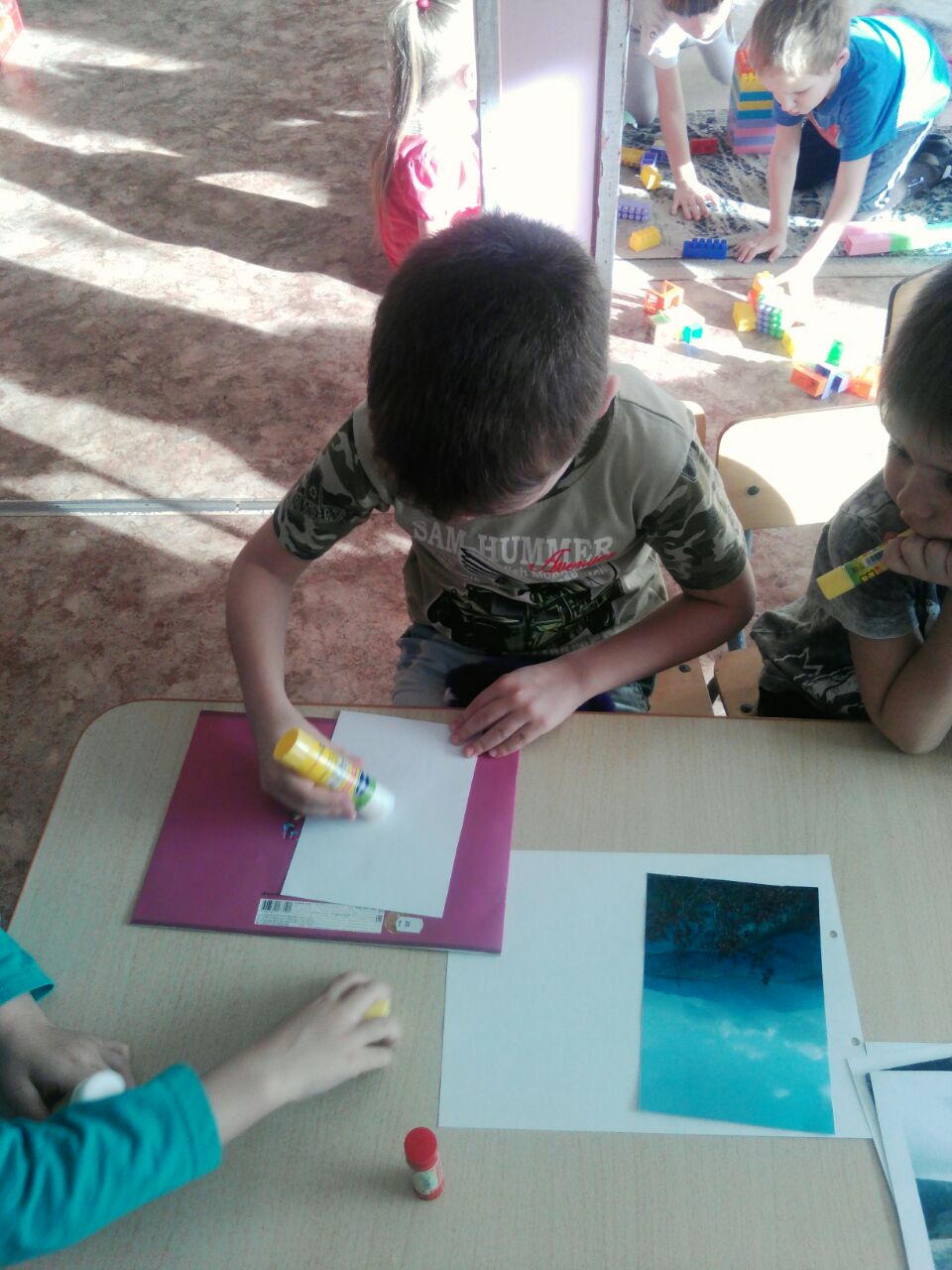 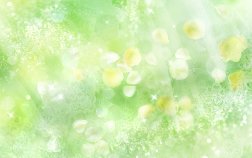 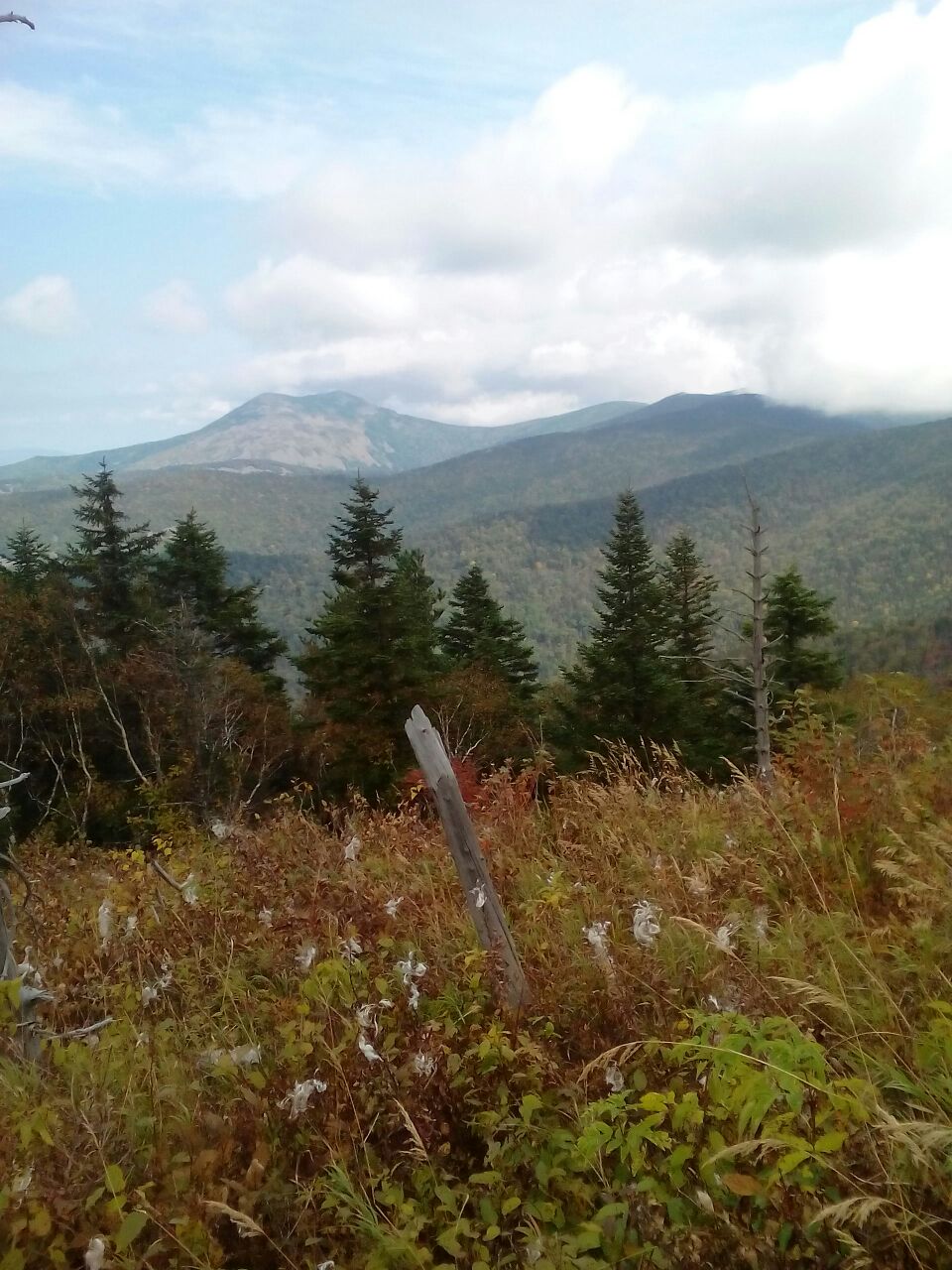 СПАСИБО   ЗА  ВНИМАНИЕ!